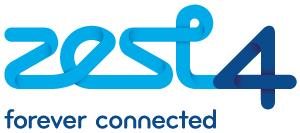 Mobile Network Diagnostics
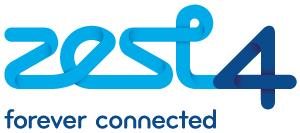 Introduction

Mobile Data

Signal Issues

Roaming Issues
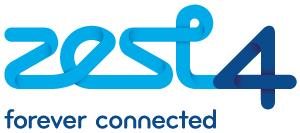 Introduction
The purpose of this pack is to provide our clients with a Knowledge Guide to help with common network issue diagnostics.
By following the steps here, partners and customers can confidently complete some of the basic troubleshooting steps that the different Networks ask of Zest4 as part of their first line diagnostic checks. This will help drive customer satisfaction, making sure things are done right first time.
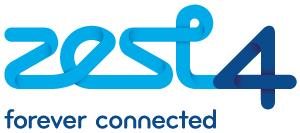 Mobile Data
Mobile data 
This diagnostic guide is designed for customers who have no data connectivity / poor or intermittent connectivity.
Second slide in this section is a “How to” page for settings  - this is dependant on the device software being on the most up-to-date version, so please check this with the device user.
Apple and Android
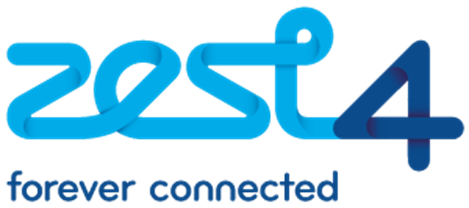 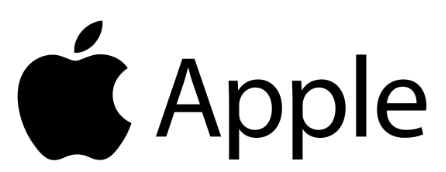 Mobile Data
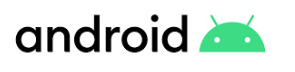 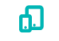 Have any Alert Notifications been sent to
 suggest that the number has been barred / 
data allowance reached??
Switch the device off
and back on. Did 
that work?
Ensure Device Network
Mode is set to Automatic.*
Does this resolve
the problem (ask customer
to try logging into bbc.co.uk)?
Toggle Mobile data Off and On. 
Does this resolve the 
Issue?*
No
No
No
Yes
Yes
Yes
Yes
Resolved  - 
Check the portal to see if any
 bars are present
and if more data is needed.
Resolved
Resolved
Resolved
No
Time to call Zest4
This path is for mobile data issues – data not working, slow or intermittent data connection. This path will work for both iPhone and Android devices. 
* I have added on the next slide, a section to show you how to find the particular settings we are asking the user to check/amend. This is on the condition the device is on the most up-to-date software version – Always check to see all device updates have been completed.
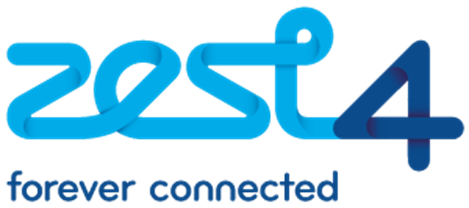 Mobile Data - How to Check Settings
iPhone

From the Lock Screen, swipe up to access the Home Screen
Tap Settings
Tap Mobile Data
Tap the slider against Mobile Data
Android

From the Home Screen, swipe Up
Tap Settings
Tap Connections
Tap Data usage
Tap the slider against Mobile data
Tap OK
Toggle Mobile Data Off and On again. 
Does this resolve the 
Issue?*
iPhone

From the Lock Screen, swipe up to access the Home Screen
Tap Settings
Tap Mobile Data
Tap Mobile Data Options
Tap Voice & Data
Tap the required Network mode
Tap Back
Android

From the Home Screen, swipe Up
Tap Settings
Tap Connections
Tap Mobile networks
Tap Network mode
Tap the required Network mode
Ensure Network
Mode is set to: Automatic.
Does this resolve
the issue (ask customer
to try logging into bbc.co.uk)?
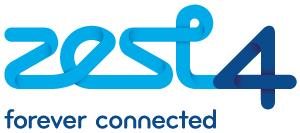 Signal Issues
This diagnostic is designed to support customer with no/poor signal  /poor signal .
Apple and Android
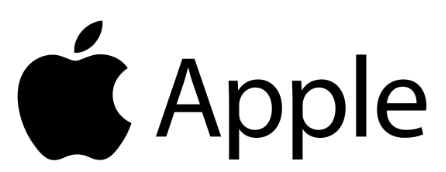 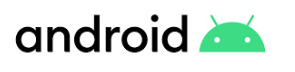 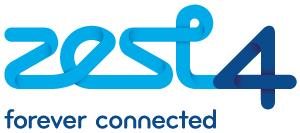 Signal Issues  – No Signal
Check SIM number
with the user and ensure that it
 matches what you can see 
on the Zest4 portal.
Ensure Device Network Mode
is set to: Automatic.
These Diagnostic steps are for customers with no signal at all. Checking the SIM first, will eliminate any obvious issues.  Again, always make sure the device software is up-to-date.

Also, it is a good idea to check the relevant Network Coverage Checker as well (see Slide 9 for links).
Check mobile data is
Enabled on the device.
Manually Roam on to a
different network, and then
back to your Home network.
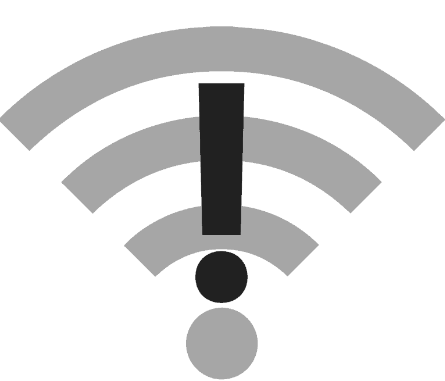 Turn device off and back
on – has this resolved
Issue?
Is the issue affecting just
the one user, or multiple 
users in the same location?
This diagnostic path works for both Apple and Android users.
Before issue started, did the
user have good signal?
Time to call
Zest4
UK Network Coverage Checkers
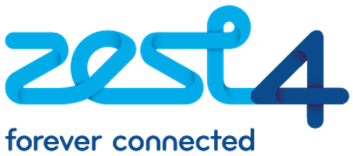 https://www.o2.co.uk/coveragechecker 
https://www.vodafone.co.uk/network/status-checker
https://coverage.ee.co.uk/coverage/ee
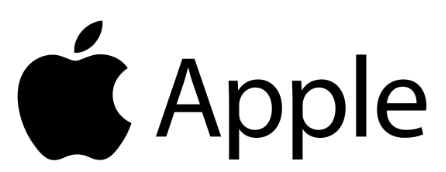 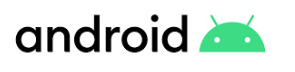 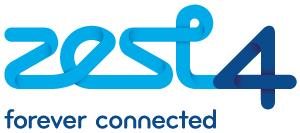 Signal Issues  – Poor Signal
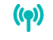 Is the issue affecting a single 
user or multiple users?
Ensure Device Network Mode
Is set to Automatic.
How does the poor 
signal affect you? 
Outgoing calls
Incoming calls 
Dropped calls
Data Issues
Turn device Off and back
On again – has this resolved
Issue?
Manually roam on to 
another network, then 
back to your Home network.
Time to call
Zest4
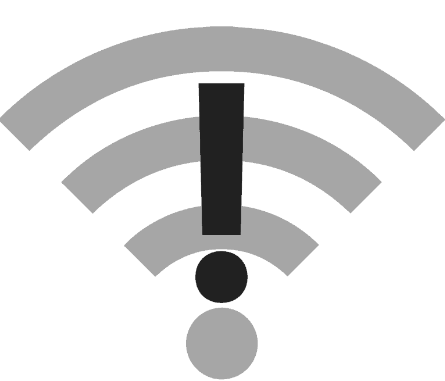 These additional steps are for dropped calls only.
Are you connected to 
Wi-Fi Calling when the
calls drop?
Ask customer to collect 3
examples of dropped calls 
over recent 72hrs. Include:
Date / Time / Postcode *
Is every call dropping? 
Regardless of answer,
Please take call examples
* Please note the examples to be given to Zest4 within that 72hr period. Anything outside of this timeframe will not be counted and would  need to be collated again.
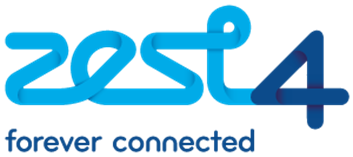 Roaming Issues
Roaming
Roaming – No Connectivity 
This Diagnostic is designed to assist users who have no signal at all on when roaming abroad.
Roaming – Data issues
This Diagnostic is designed for customers with poor or no data connectivity while abroad
Roaming – Data issues
This Diagnostic is designed for users with poor or no data connectivity while roaming abroad.
Roaming – unable to make voice calls 
This Diagnostic is designed for customer who can’t make calls or struggle to call some numbers while abroad
Roaming – Unable to make voice calls
This Diagnostic is designed for users who cannot make calls, or struggle to call some numbers while abroad.
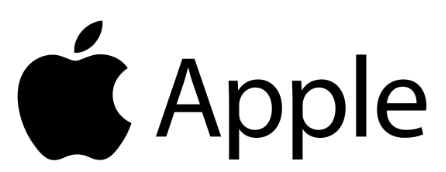 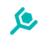 Roaming Issues: No Connectivity (Apple)
General Housekeeping:

Has the customer turned
on data roaming?

Has the customer tried
to turn Aeroplane mode
on and off?

Is this  issue affecting more
than just the customer 
i.e. anyone else 
they are with?

Is this happening in more
than one location?

Has the user had any 
roaming issues before?

If none of the General 
Housekeeping works. then
continue with 
Diagnostics.
Perform a manual
Network search
Manually logged on to a 
Roaming network. Does 
this resolve issue?
Please note this activity cannot be completed during a call on the device.
De-activate any Wi-Fi connection and then within the network settings of the device the customer is able to switch the device from an Automatic network selection to Manual.
By doing this the device will search and find any network operators that provide coverage in the area. This includes networks that the home networks don't have any roaming agreements with. To ensure the user is exploring all options, get the user to attempt to log on to ALL available networks that appear in the search and test before moving on to the next one.
IMPORTANT: If no networks show up in the list (only the one that the customer is already connected to) when carrying out the search, select No networks found. This is because you cannot log off the current network and log on to another.
Ensure Automatic mode is re-enabled after testing in Manual mode.
If the menu option is not available ensure that the SIM card is inserted correctly and securely locked in place. Referring to the device manual should show how to correctly insert the SIM.
From the Lock Screen, swipe up to access the Home Screen
Tap Settings
Tap Mobile Data
Tap Network Selection
Tap the slider against Automatic to turn off
Tap the Network to connect to
Tap Back
No
Time to call
Zest4
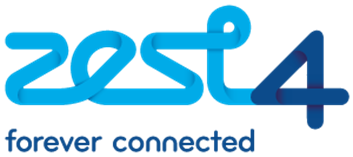 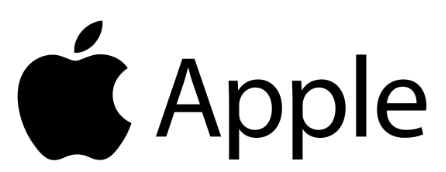 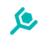 Roaming Issues: Data (Apple)
General Housekeeping:

Has the customer turned
on data roaming?

Has the customer tried
to turn Aeroplane mode
on and off?

Is this  issue affecting more
than just the customer 
i.e. anyone else 
they are with?

Is this happening in more
than one location?

Has the user had any 
roaming issues before?

If none of the General 
Housekeeping works. then
continue with 
Diagnostics.
Ensure Mobile data
Switching is enabled. Does
this resolve the issue?
Enable data roaming on 
the device. Does this 
resolve the problem?
If the customer is using the Dual SIM functionality on the handset and wants to use mobile data whilst on a call, they will need to be using the same line which is set up for Mobile Data – unless they have Mobile Data Switching activated.Once Mobile Data Switching is enabled, any time the customer tries to establish a Mobile Data connection whilst on a call, it will automatically switch to the other line if needed – this does not change the default data line.
From the Lock Screen, swipe up to access the Home Screen
Tap Settings
Tap Mobile Data
Tap Mobile Data Options
Tap the slider against Data RoamingPSSST... Check the user’s mobile number to make sure Roaming is enabled and offer any available Roaming bundles, if not included in their plan.
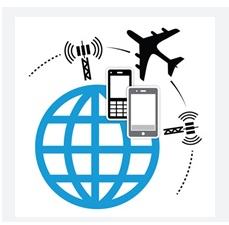 If none of the above steps have worked…..
Apple Support - Using Dual SIM with an eSIM
Open Settings
2 Tap Mobile Data
Tap Mobile Data again at the top of the screen
Tap Mobile Data switching to enable (green) and disable (grey)
Time to call
Zest4
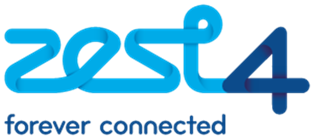 After each step have customer try to use data by googling something or looking up www.bbc.co.uk
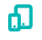 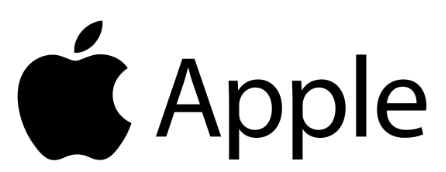 Roaming Issues: Unable to Make Voice Calls (Apple)
General Housekeeping:

Has the customer turned
on data roaming?

Has the customer tried
to turn Aeroplane mode
on and off?

Is this  issue affecting more
than just the customer 
i.e. anyone else 
they are with?

Is this happening in more
than one location?

Has the user had any 
roaming issues before?

If none of the General 
Housekeeping works. then
continue with 
Diagnostics.
Manually logged on to a 
Roaming network. Does 
this resolve issue? ( test 
call)
Is the device showing signal 
strength? If no follow path
for No Signal.
Switch device off/on and 
Retest. Does this resolve the  
issue?
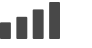 Please note this activity cannot be completed during a call on the device.
De-activate any Wi-Fi connection and then within the network settings of the device the customer is able to switch the device from an automatic network selection to a manual.
By doing this the device will search and find any network operators that provide coverage in the area. This includes networks that your home network might not have any roaming agreements with. To ensure the user is exploring all options, get the customer to attempt to log on to ALL available networks that appear in the search and test before moving on to the next one.
IMPORTANT: If no networks show up in the list (only the one that the customer is already connected to) when carrying out the search, select No networks found. This is because you cannot log off the current network and log on to another.
Ensure automatic mode is re-enabled after testing in manual mode.
If the menu option is not available ensure that the SIM card is inserted correctly and securely locked in place. Referring to the device manual should show how to correctly insert the SIM.
Perform a manual
Network search
The signal strength indicator is at the top of the screen.  
If there's no signal displayed, the device will usually show a message such as No service or Emergency calls only.
 If the customer has at least one bar or more displayed, it means that they're connected to the network and the device does have signal strength.
Some devices may show an 'R' next to the signal strength indicator which would mean that the customer is roaming.
From the Lock Screen, swipe up to access the Home Screen
Tap Settings
Tap Mobile Data
Tap Network Selection
Tap the slider against Automatic to turn off
Tap the Network to connect to
Tap Back
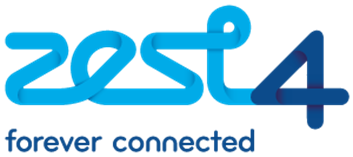 Zest4
If the above diagnostics do not work, then please contact Zest4
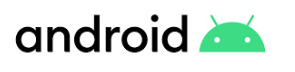 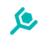 Roaming Issues: No Connectivity (Android)
General Housekeeping:

Has the customer turned
on data roaming?

Has the customer tried
to turn aeroplane mode
on and off?

Is this affecting more
than just the customer i.e 
anyone they are with? *

Is this happening in more
than one area?

Have you had issues 
roaming before?

If none of the General 
Housekeeping works
continue with 
Diagnostics.
Perform a manual
Network search
Manually logged on to a 
Roaming network. Does 
this resolve issue?
Please note this activity cannot be completed during a call on the device.
De-activate any Wi-Fi connection and then within the network settings of the device the customer is able to switch the device from an automatic network selection to a manual.
By doing this the device will search and find any network operators that provide coverage in the area. This includes networks that the home network don't have roaming agreements with. To ensure the customer is exploring all options, get the customer to attempt to log on to ALL available networks that appear in the search and test before moving on to the next one.
IMPORTANT: If no networks show up in the list (only the one that the customer is already connected to) when carrying out the search, select No networks found. This is because you cannot log off the current network and log on to another.
Ensure automatic mode is re-enabled after testing in manual mode.
If the menu option is not available ensure that the SIM card is inserted correctly and securely locked in place. Referring to the device manual should show how to correctly insert the SIM.
From the Home Screen, swipe Up
Tap Settings
Tap Connections
Tap Mobile networks
Tap Network operators
Tap the slider against Select automatically to turn off
Tap OK
Tap the Network to connect to
No
Time to call
Zest4
Same steps as above – ask customer to select first or second network on list
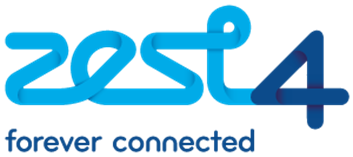 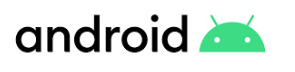 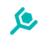 Roaming Issues: Data (Android)
General Housekeeping:

Has the customer turned
on data roaming?

Has the customer tried
to turn aeroplane mode
on and off?

Is this affecting more
than just the customer i.e 
anyone they are with? *

Is this happening in more
than one area?

Have you had issues 
roaming before?

If none of the General 
Housekeeping works
continue with 
Diagnostics.
Ensure Mobile data
Switching is enabled. Does
this resolve the issue?
Enable data roaming on 
the device. Does this 
resolve the problem?
From the Home Screen, swipe Up
Tap Settings
Tap Connections
Tap Mobile networks
Tap Network mode
Tap the required Network mode
From the Home Screen, swipe Up
Tap Settings
Tap Connections
Tap Mobile networks
Tap the slider against Data roamingPSSST... Check the customer's account to make sure Roaming is enabled and promote any available Roaming bundles if not included in their plan. Also advise to turn off Wi-Fi Calling when leaving the UK as this could incur extra charges
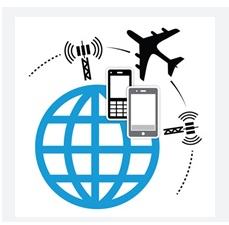 If the customer is using the Dual SIM functionality on the handset and wants to use mobile data whilst on a call, they will need to be using the same line which is set up for Mobile Data – unless they have Mobile Data Switching activated.Once Mobile Data Switching is enabled, any time the customer tries to establish a Mobile Data connection whilst on a call, it will automatically switch to the other line if needed – this does not change the default data line.
If none of the above steps have worked…..
Time to call
Zest4
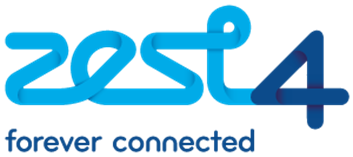 After each step have customer try to use data by googling something or looking up www.bbc.co.uk
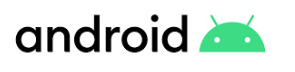 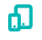 Roaming Issues: Unable to Make Voice Calls (Android)
General Housekeeping:

Has the customer turned
on data roaming?

Has the customer tried
to turn aeroplane mode
on and off?

Is this affecting more
than just the customer i.e 
anyone they are with? *

Is this happening in more
than one area?

Have you had issues 
roaming before?

If none of the General 
Housekeeping works
continue with 
Diagnostics.
Manually logged on to a 
Roaming network. Does 
this resolve issue? ( test 
call)
Is the device showing signal 
strength? If no follow path
for No Signal.
Switch device off/on and 
Retest. Does this resolve 
issue?
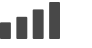 Please note this activity cannot be completed during a call on the device.
De-activate any Wi-Fi connection and then within the network settings of the device the customer is able to switch the device from an automatic network selection to a manual.
By doing this the device will search and find any network operators that provide coverage in the area. This includes networks that the home network don't have roaming agreements with. To ensure the customer is exploring all options, get the customer to attempt to log on to ALL available networks that appear in the search and test before moving on to the next one.
IMPORTANT: If no networks show up in the list (only the one that the customer is already connected to) when carrying out the search, select No networks found. This is because you cannot log off the current network and log on to another.
Ensure automatic mode is re-enabled after testing in manual mode.
If the menu option is not available ensure that the SIM card is inserted correctly and securely locked in place. Referring to the device manual should show how to correctly insert the SIM.
Perform a manual
Network search
The signal strength indicator is at the top of the screen.  
If there's no signal displayed, the device will usually show a message such as No service or Emergency calls only.
 If the customer has at least one bar or more displayed, it means that they're connected to the network and the device does have signal strength.
Some devices (particularly Android) may show an 'R' next to the signal strength indicator which would mean that the customer is roaming.
From the Home Screen, swipe Up
Tap Settings
Tap Connections
Tap Mobile networks
Tap Network operators
Tap the slider against Select automatically to turn off
Tap OK
Tap the Network to connect to
Zest4
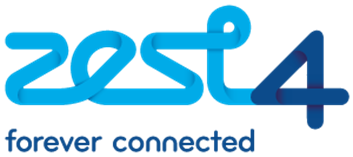 If the above diagnostics don’t work who you gonna call….?
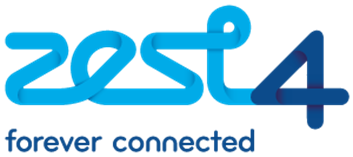 Zest4 Contact Details
Tel: 0161 956 3300 Opt 1 Opt 1
Portal: Raise a Support Ticket via the Zest4 Customer Portal –https://zest4customers.com  -  ticket type: Network Issues 
Email: service@zest4.com